Вещества, образуемые растениями
Презентация -сопровождение урока природоведения в 5 классе по учебнику Сухова Т.А., Строганов В.И. 
Автор: Лобес Светлана Геннадьевна
Учитель биологии МОУ «СОШ №2»
Город Чернушка
Сливочное масло
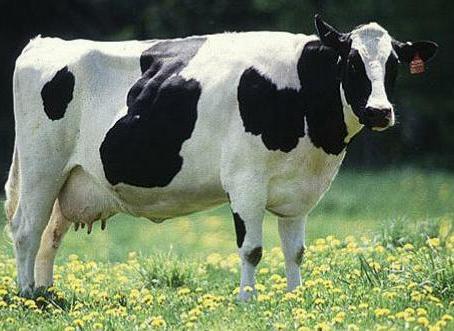 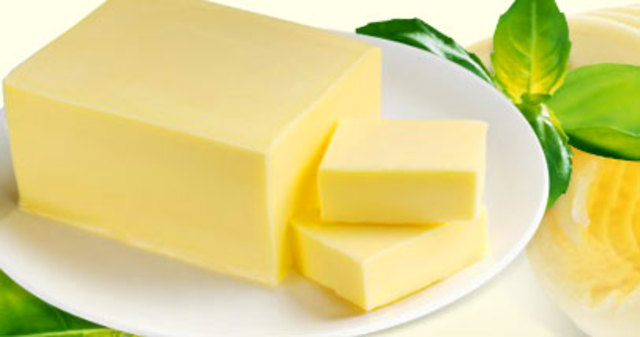 Растительное масло
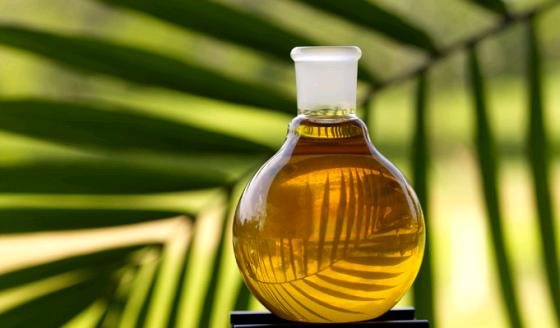 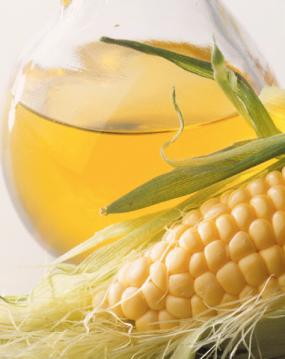 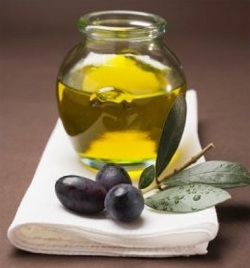 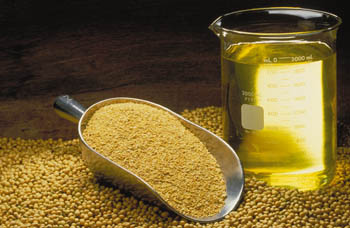 Соевое масло
Оливковое масло
Кукурузное масло
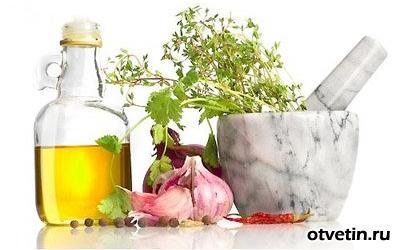 Горчичное масло
Фитонциды
Вещества, образуемые растениями, которые убивают бактерии или подавляют их развитие
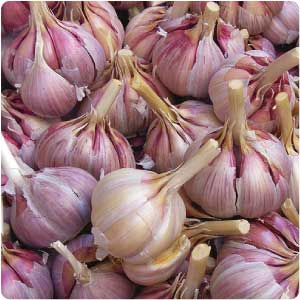 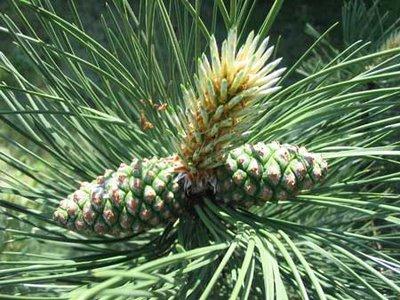 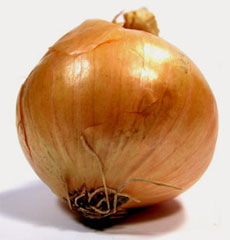 Токин Борис Петрович
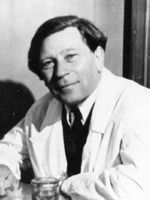 В 1928 году открыл фитонциды
Дубильные вещества
Обладают замечательным свойством дубить кожу (шкуры), т.е.отнимать у них в значительной мере способность к гниению и затвердеванию при высыхании.
Наиболее богаты дубильными веществами тропические растения.
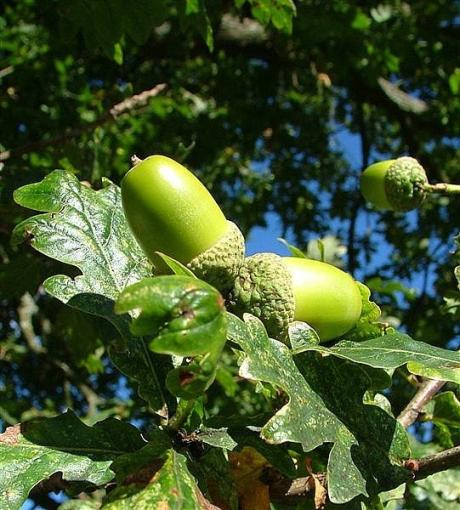 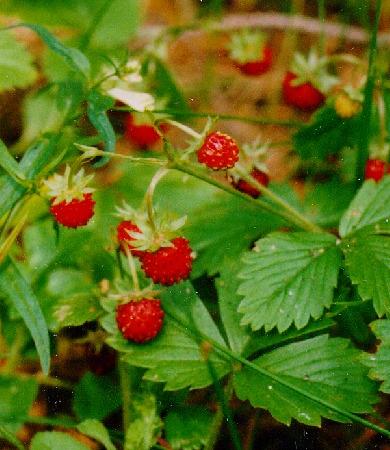 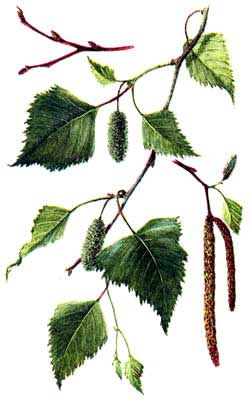 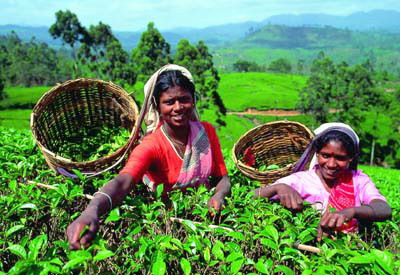 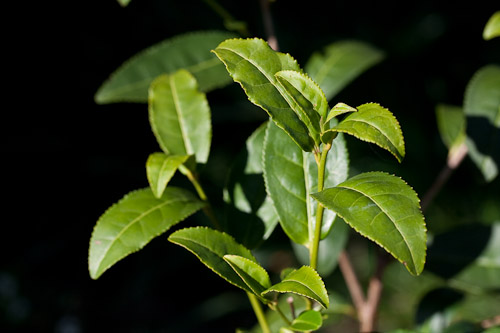 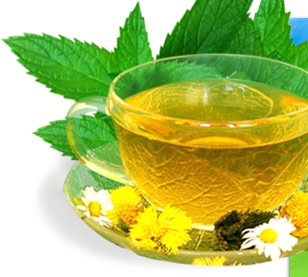 Шоколадное дерево
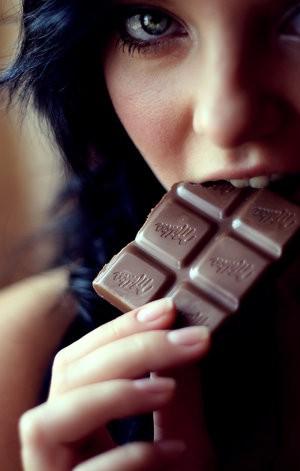 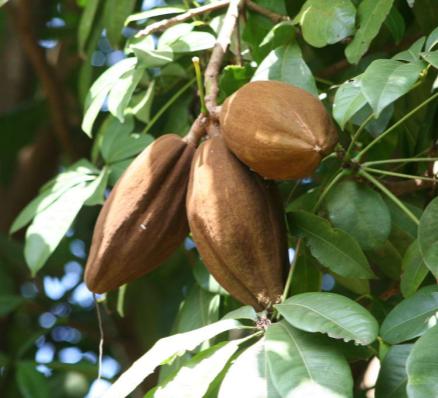 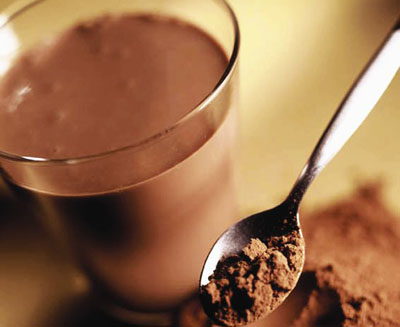 Витамины
Вещества, которые требуются организму для нормальной жизнедеятельности
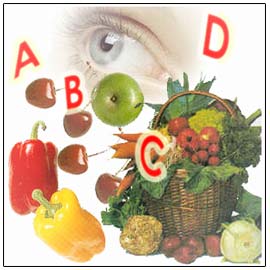 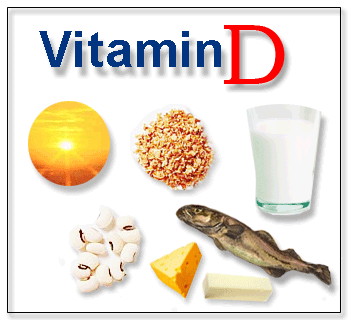 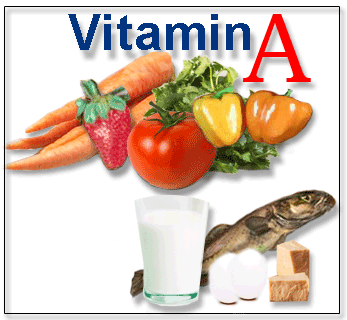 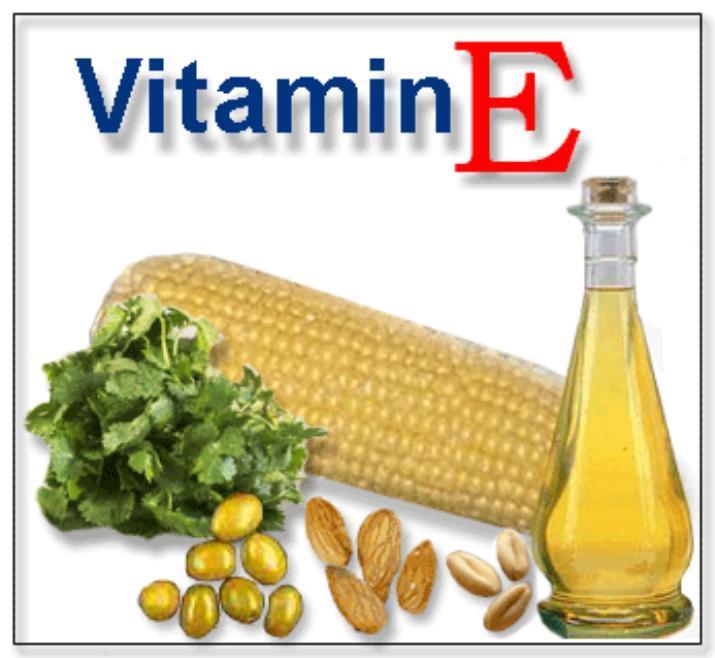 Заполните таблицу:
Ядовитыми
называются растения, содержащие такие химические вещества, которые, попав в организм человека или животного, вызывают отравление.
 Отравление может привести к тяжелому заболеванию и даже к смерти.
Для самого растения ядовитые вещества имеют большое значение. 
Они защищают растение от животных, которые могли бы съесть его стебли, листья, корни или семена.
У некоторых растений ядовиты кора и плоды, а листья и цветки совсем безвредны (крушина),
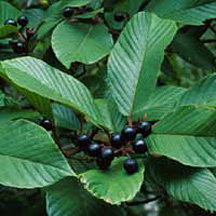 у других ядовиты цветки (гречиха)
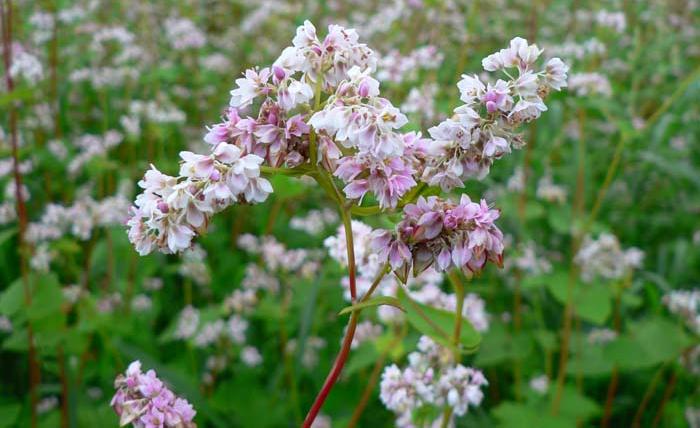 у третьих — только плоды (плевел)
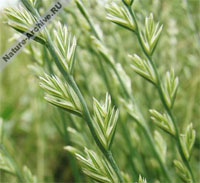 Вороний глаз
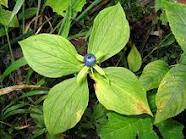 Есть растения целиком ядовитые
 По мере развития растения количество ядовитых веществ в нем меняется.
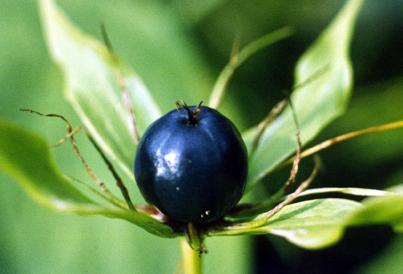 Белена
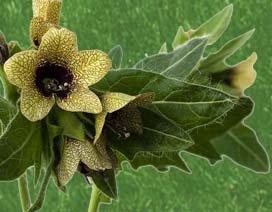 Вех ядовитый
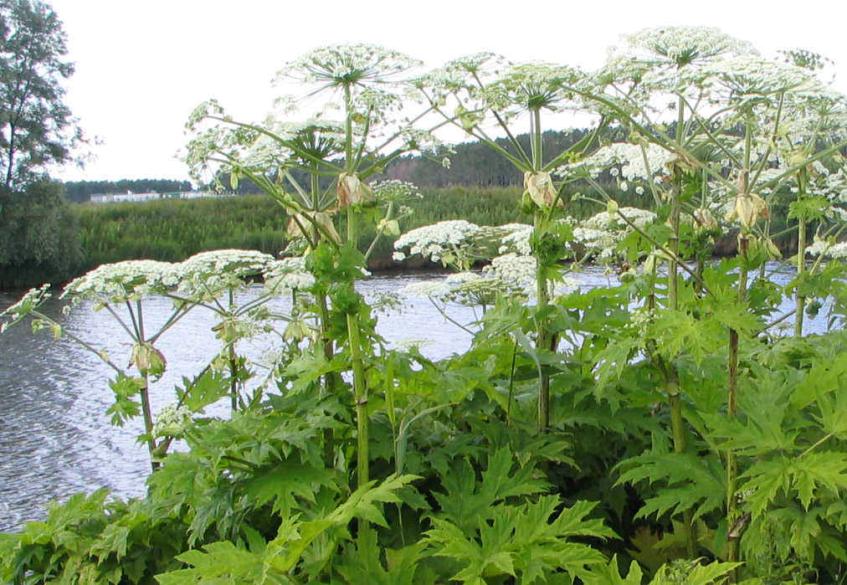 Белладонна
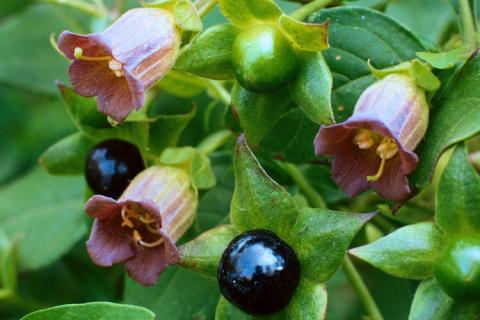 Ландыш майский
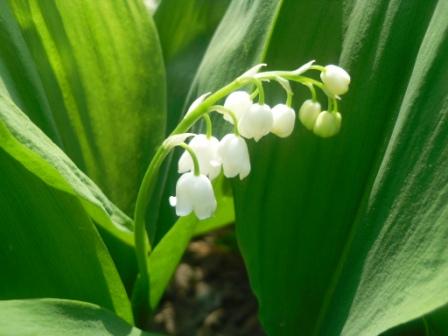 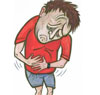 Помощь при отравлении
промыть желудок - дать больному выпить подряд 5-6 стаканов воды (лучше с содой) или слабого (бледно-розовый) раствора марганцовки. 
надавив пальцами или ложкой на корень языка, вызвать рвоту. Эту процедуру следует повторить 3-5 раз; - уложить больного и тепло его укутать; - непрерывно давать ему теплое питье, а при сильной слабости - крепкий чай; - немедленно обратиться за врачебной помощью.
Список используемых источников
Т.С. Сухова, В.И. Строганов Природоведение: 5 класс: методическое пособие.- М.: Вентана - Граф, 2010.
http://www.livejournal.ru/
http://coreysa.ru/
http://www.soyworld.ru/
http://o4erk.ru/
http://mirsovetov.ru/
http://www.silax.ru/
http://l-l-c.ru/beladonna
http://herbs.fotocrimea.com/
http://www.murman.ru/f
http://publ.lib.ru
http://animalworld.com.ua
http://tewom.ru
http://www.symbolsbook.ru